Warm-up:
 
Given a line with slope -3 and a point on the line (2, 1) find three more points on the line.
CW:  Chapter 1 Review
HW Answers:  Page 181 (6, 7, 9, 13,14, 21-26 all, 31-32, 33 – 35 all, 45 – 48 all)
6) f-1(x) = 5x
7) f-1(x) = x - 10
9) f-1(x) = x3
13) a. f(g(x)) = x, g(f(x) = x
      b. 


14) a. f(g(x)) = x, g(f(x) = x
      b.


21) No
22) Yes
23) Yes
24) No
25) No
26) Yes
31) No
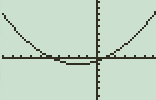 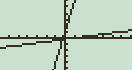 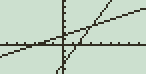 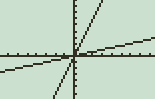 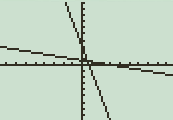 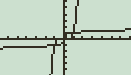 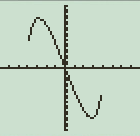 Chapter 1 Review
Objective:

Practice chapter 1 review problems
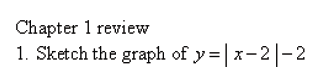 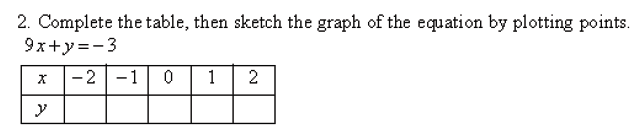 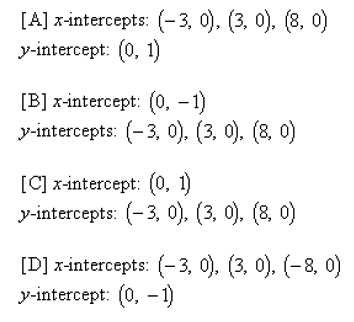 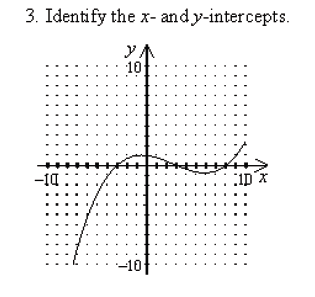 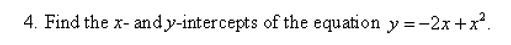 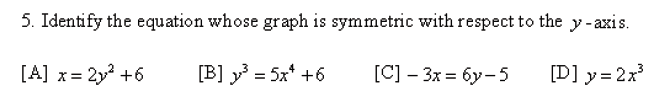 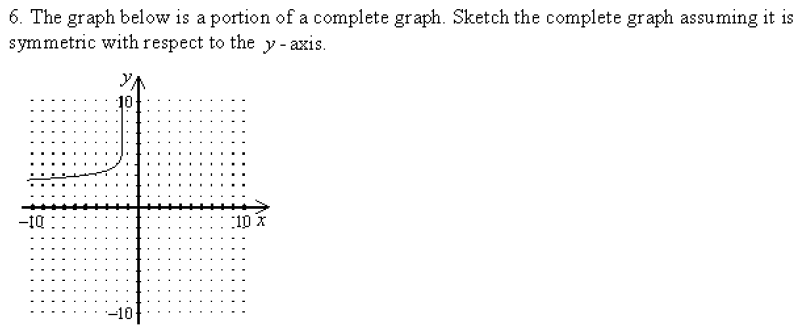 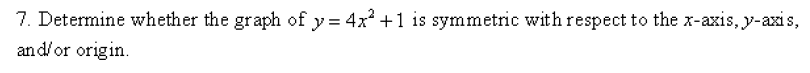 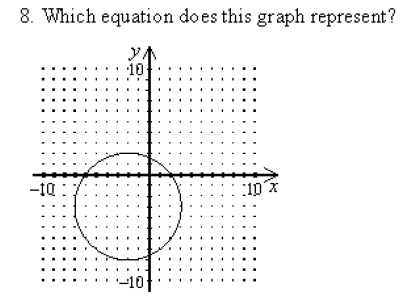 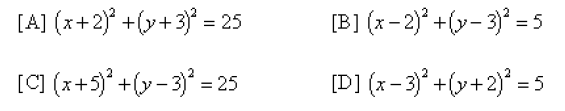 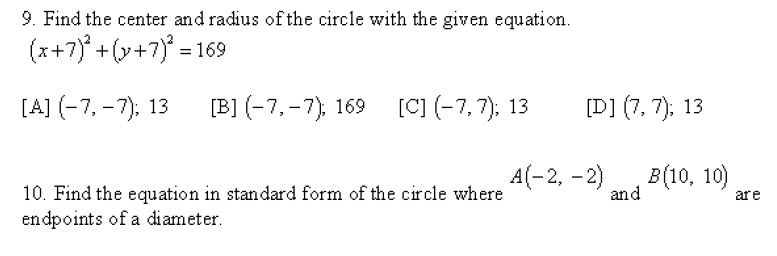 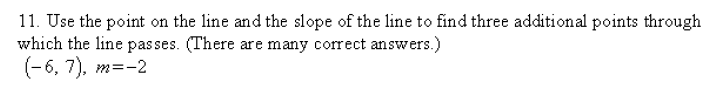 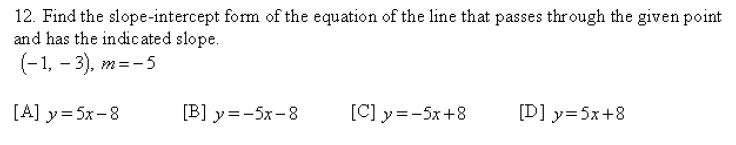 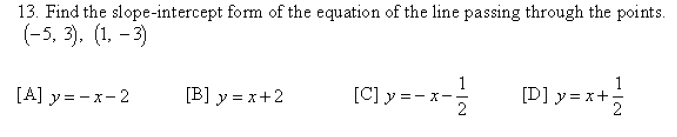 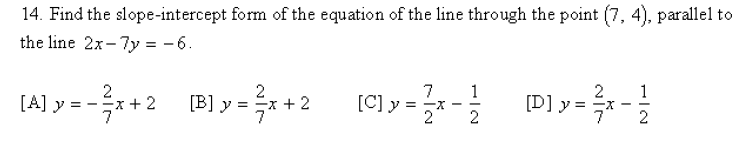 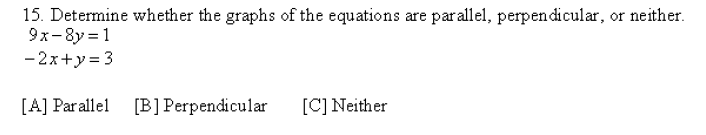 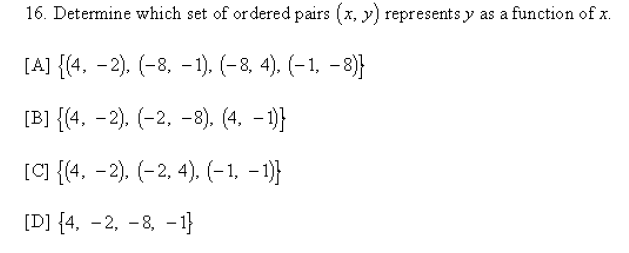 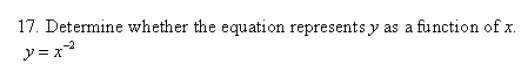 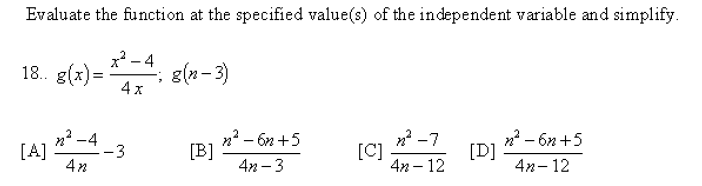 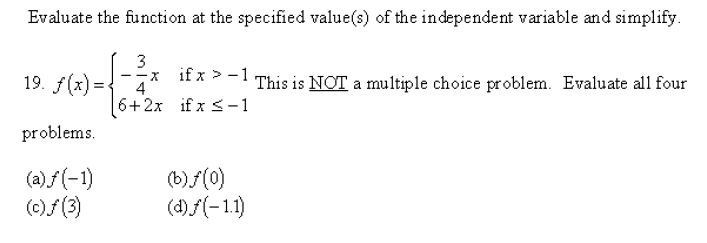 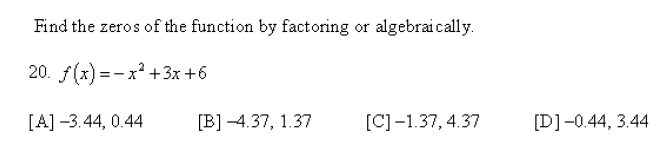 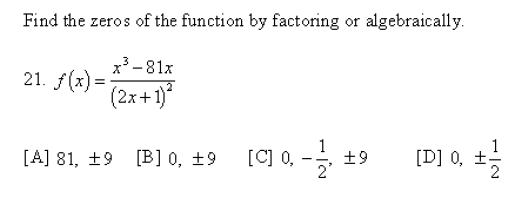 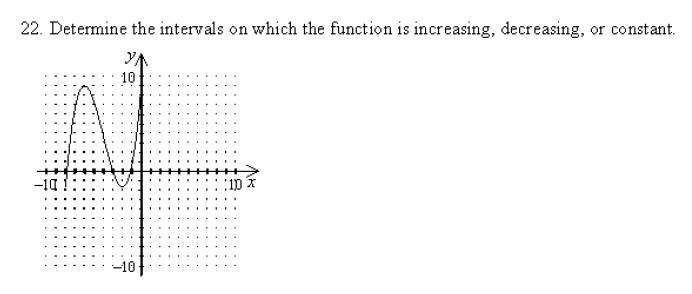 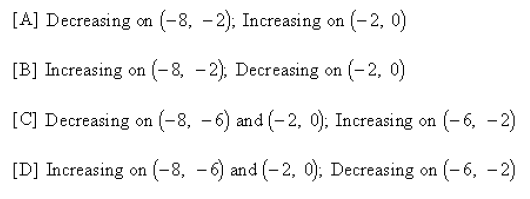 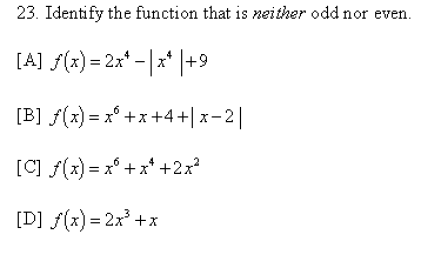 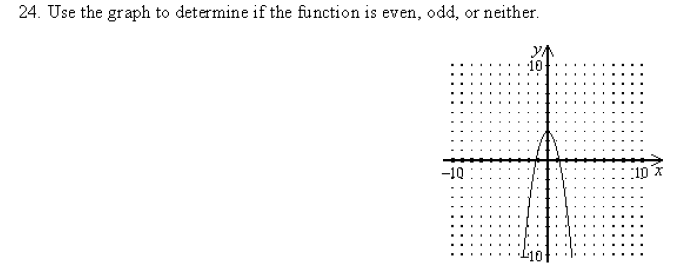 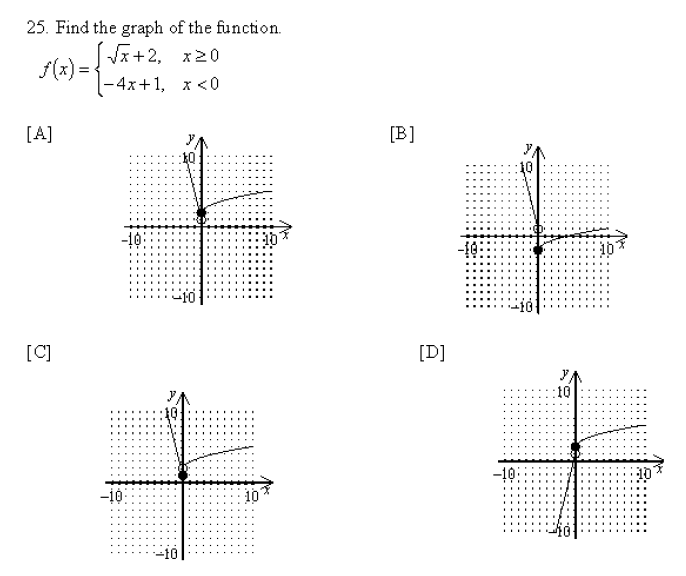 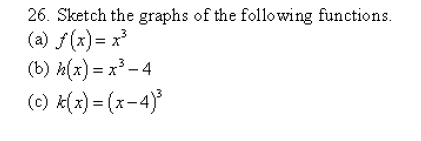 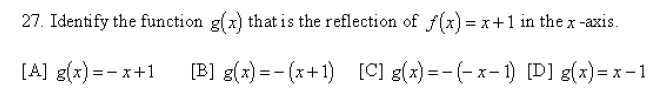 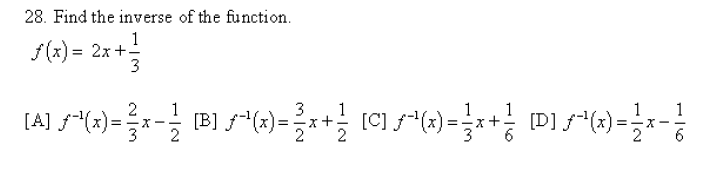 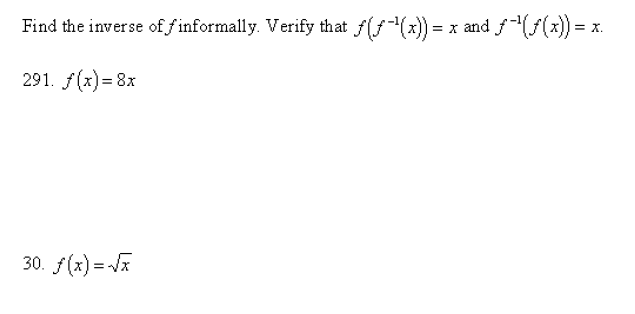 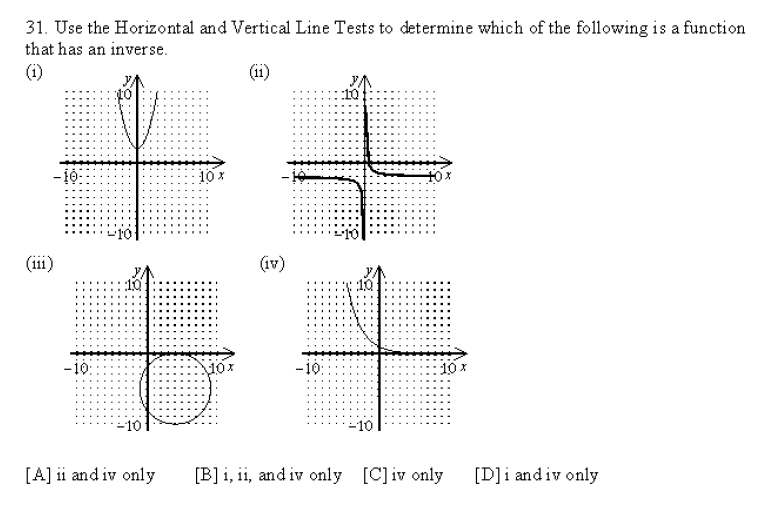 Summary:

Practice chapter 1 review problems
HW:  Finish Chapter 1 Review Classwork